Natural Disasters, Health, and Food Assistance
Kelsey Pukelis
Economics of Health Equity Course
April 23, 2025
1
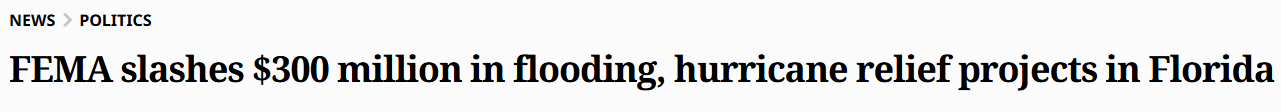 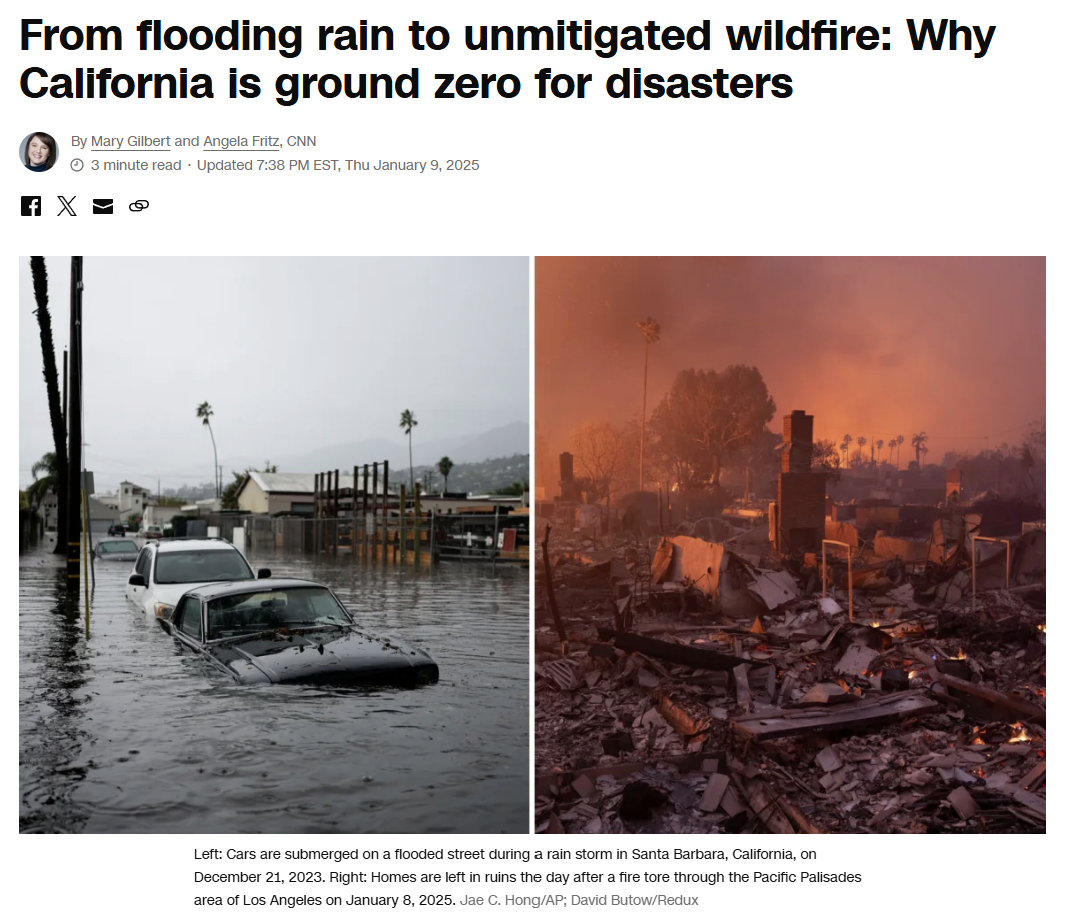 Kelsey Pukelis, Natural Disasters, April 23, 2025
2
[Speaker Notes: https://www.orlandosentinel.com/2025/04/11/fema-slashes-300-million-in-flooding-hurricane-relief-projects-in-florida/
https://edition.cnn.com/2025/01/09/climate/drought-weather-whiplash-california-fires/index.html]
Motivation & research questions
Natural disasters have immediate & long-run effects on economic outcomes, local environments, etc. 

What are the effects of natural disasters on long-run health & mortality? 

What are possible mechanisms for disasters to affect health? 

What are possible policy responses to mitigate negative effects? 
Focus on food assistance
Kelsey Pukelis, Natural Disasters, April 23, 2025
3
Agenda
Young, R., & Hsiang, S. (2024). “Mortality caused by tropical cyclones in the United States.” Nature, 635(8037), 121-128. 	

Laura Carper & Kelsey Pukelis. (Work in Progress) “Health and Economic Effects of Disaster Food Assistance: Evidence from Disaster SNAP and Policy Waivers”
Kelsey Pukelis, Natural Disasters, April 23, 2025
4
Mortality caused by tropical cyclones in the United States
Young & Hsiang (2024)
Kelsey Pukelis, Natural Disasters, April 23, 2025
5
Young & Hsiang (2024) summary
Study effects of tropical cyclones (TC’s) on mortality
TC’s = hurricanes & tropical storms

501 disaster events between 1930-2015
3,317 state-by-TC events

Construct predictive model of mortality & determine long-run effects of disasters on mortality using deconvolution methods
Kelsey Pukelis, Natural Disasters, April 23, 2025
6
Young & Hsiang (2024) summary
Find disasters ↑ excess mortality that persists ≈15 years later

Indirect, long-run deaths far exceed immediate, direct deaths
7,000-11,000 avg. excess deaths per disaster vs. 24 immediate deaths

Accounts for 3-5% of all U.S. deaths annually
More than motor vehicle accidents, infectious diseases, or US war battle deaths
Less than, but comparable to deaths due to high temperatures (7%)

Larger effects for Black populations & younger ages (< 44)
Kelsey Pukelis, Natural Disasters, April 23, 2025
7
Outline
Possible mechanisms

Data & methods

Results
Main results
Heterogeneity
Mortality Burden

Conclusion
Kelsey Pukelis, Natural Disasters, April 23, 2025
8
Possible mechanisms
Kelsey Pukelis, Natural Disasters, April 23, 2025
9
Many effects of disasters
Possible mechanisms for affecting health
damage to infrastructure, homes, & businesses
population relocation
social and economic disruptions
ecological changes
reduced access to basic services
increased pollution
crop damage
insurance payouts
political actions
(-) likely negative health impacts                                                                                                            

(+) likely positive health impacts / (-)
(-)
(-)
(-)
(-)
(-)
(+) / (-)
(+) / (-)
Kelsey Pukelis, Natural Disasters, April 23, 2025
10
5 hypotheses for mortality effects of disasters
Economic disruption
job loss
health insurance
retirement savings drawn down to repair property damage

Social network changes 
E.g. out-migration could reduce social support for older dependents

Fiscal adjustments by state/local gov’t
E.g. restructuring budgets for recovery might reduce healthcare

Natural environment changes
E.g. flooding may expose populations to harmful chemicals

Physical & mental stress from experiencing TCs
Anything 
else?
Kelsey Pukelis, Natural Disasters, April 23, 2025
11
Data & methods
Kelsey Pukelis, Natural Disasters, April 23, 2025
12
Empirical strategy: high-level
Goal: identify the long-run effects of disasters on mortality

Challenges:

Observe only state-level, all-cause mortality

Effects may evolve slowly over time

Solution: Event study using random timing of disasters + deconvolution methods

output = input * impulse response

Deconvolution: extracts the “input” (effect of disaster) from a noisy “output” variable (mortality)

Accounts for overlapping effects from multiple successive events
Kelsey Pukelis, Natural Disasters, April 23, 2025
13
Conceptual model of indirect mortality effects
Full mortality impact of a disaster z over the following 240 months
Kelsey Pukelis, Natural Disasters, April 23, 2025
14
Data
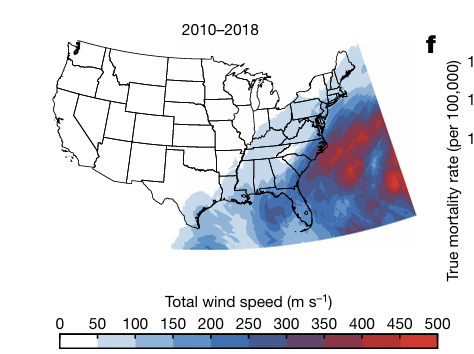 Time period: 1930-2015
Storm list:  International Best Track Archive for Climate Stewardship (IBTrACS) database
Storm severity: hyper-local maximum wind speed
From Limited Information Cyclone Reconstruction & Integration for Climate & Economics (LICRICE) model
Proxy for storm severity
Mortality, state-month level: CDC Multiple Cause of Death (MCOD) files & Underlying Cause of Death database
Disaster-specific mortality: NOAA National Hurricane Center & National Weather Service
Kelsey Pukelis, Natural Disasters, April 23, 2025
15
Intuition for deconvolution methods
Use deconvolution to recover the characteristic impulse-response function for a TC impulse
Kelsey Pukelis, Natural Disasters, April 23, 2025
16
Assumptions:
Application of deconvolution methods
Series of “impulses”
Predictive model of mortality using the impulse response function
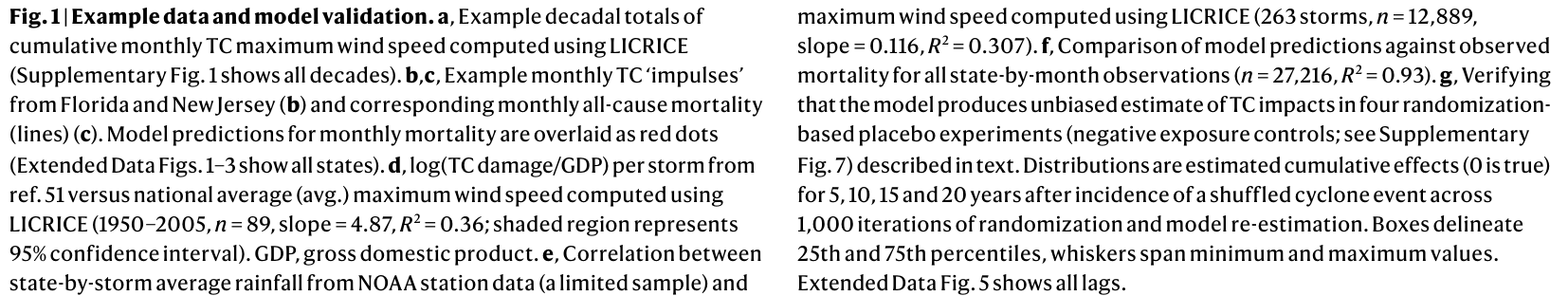 Kelsey Pukelis, Natural Disasters, April 23, 2025
17
Predictive model / event study
18
Kelsey Pukelis, Natural Disasters, April 23, 2025
[Speaker Notes: I think a state-month observation could be used multiple times if it is, for example l=-4 for one event and l = 0 for another disaster. 
“each state before a TC serves as the control for the same state after it receives TC treatment”]
Predictive model / event study
Kelsey Pukelis, Natural Disasters, April 23, 2025
19
Is the model predictive? Overfitted?
Kelsey Pukelis, Natural Disasters, April 23, 2025
20
R-squared = 0.93
Main Results
Kelsey Pukelis, Natural Disasters, April 23, 2025
21
Event study of disaster event
= 14.3 years
The average storm is associated with a cumulative excess mortality rate of 37.05 deaths per 100,000 people after 14.3 years
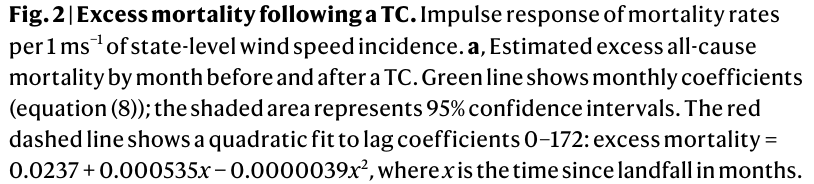 Kelsey Pukelis, Natural Disasters, April 23, 2025
22
Placebo & permutationtests
Kelsey Pukelis, Natural Disasters, April 23, 2025
23
Descriptions:
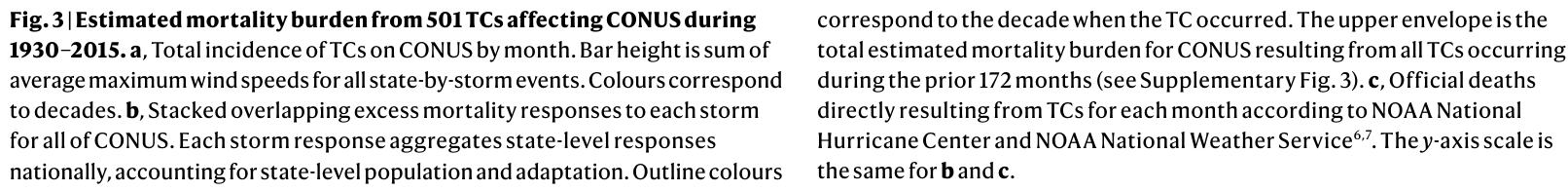 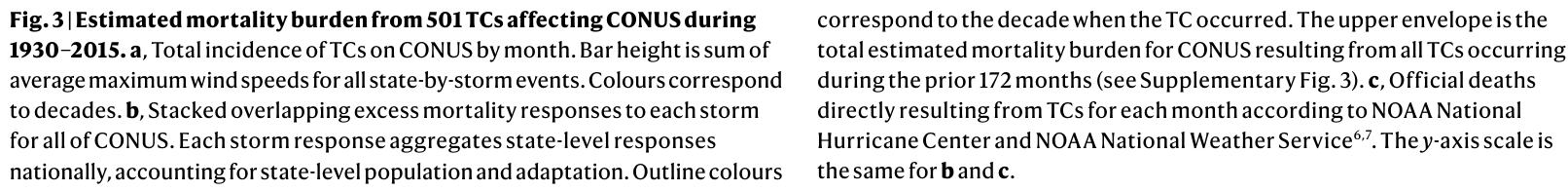 A total of 3.6–5.7 million excess deaths from 1930-2015
Accounts for 3.2–5.1% of all U.S. deaths annually
TCs contributed to more deaths than:
all motor vehicle accidents (2 million)
infectious diseases (1.9 million) or 
US battle deaths in wars (1.3 million)
Comparable to annual deaths due to high temperatures (7%)
Kelsey Pukelis, Natural Disasters, April 23, 2025
24
Robustness:
Calculating burden:
Results: Heterogeneity
Kelsey Pukelis, Natural Disasters, April 23, 2025
25
Heterogeneity by age
All mortality rates expressed as cumulative excess deaths per 100,000 over 14.3 years.
Kelsey Pukelis, Natural Disasters, April 23, 2025
26
(Limited to these groups because of historical data)
Heterogeneity by race
All mortality rates expressed as cumulative excess deaths per 100,000 over 14.3 years. 
(Data limitations for other racial groups)
Kelsey Pukelis, Natural Disasters, April 23, 2025
27
(Limited to these groups because of historical data)
Cumulative mortality by demographic group
Time profile is interesting, and suggests there may be multiple mechanisms:

More Black & young deaths earlier on?

More White & older deaths later on?
Kelsey Pukelis, Natural Disasters, April 23, 2025
28
Heterogeneity by cause of death
All mortality rates expressed as cumulative excess deaths per 100,000 over 14.3 years. 
“Other” includes diabetes, suicide, sudden infant death syndrome, and other causes not recorded
 consistent with stress as a possible mechanism
Kelsey Pukelis, Natural Disasters, April 23, 2025
29
Heterogeneity by local climatological risk
All mortality rates expressed as cumulative excess deaths per 100,000 over 14.3 years. 
 suggests (imperfect) climate adaptation
Kelsey Pukelis, Natural Disasters, April 23, 2025
30
No differential effects for living on the coast:
Heterogeneity by calendar year
All mortality rates expressed as cumulative excess deaths per 100,000 over 14.3 years

 suggests limited climate adaptation over time
Kelsey Pukelis, Natural Disasters, April 23, 2025
31
Results: Mortality Burden
Kelsey Pukelis, Natural Disasters, April 23, 2025
32
Calculating mortality burden:
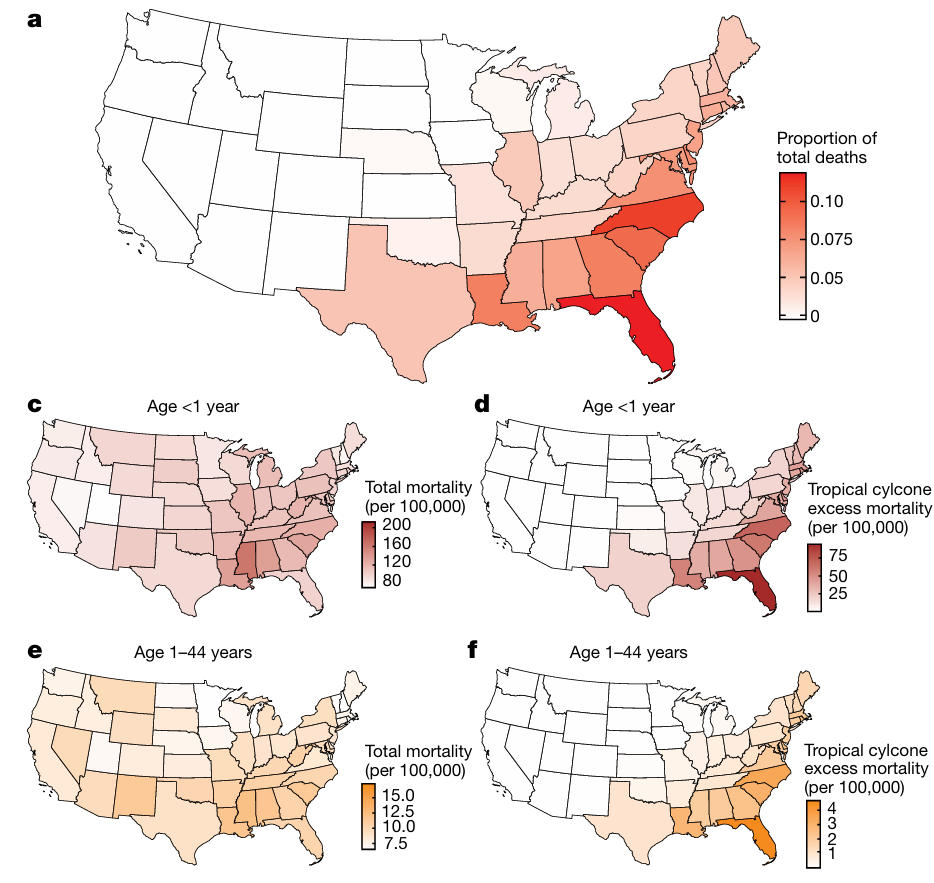 Accounts for 13% of deaths in Florida during this period
Accounts for 25% of overall mortality for infants < 1
Accounts for 15% of overall mortality for people aged 1-44
Kelsey Pukelis, Natural Disasters, April 23, 2025
33
Accounts for <4% of overall mortality for people aged >65
Without TC’s, mortality in coastal states would look more similar to other states
Distributions of average state mortality by age group for:
States that never experience a TC (n = 14) 
States that ever experience a TC (n = 35)
Estimated counterfactual distributions for TC states without TC mortality burdens
Kelsey Pukelis, Natural Disasters, April 23, 2025
34
[Speaker Notes: Distributions of average state mortality by age group for states that never experience a TC (non-TC states, n = 14) and the states that experience non-zero TC incidence (TC states (actual), n = 35). Red distributions (TC states without TCs, n = 35) are estimated counterfactual distributions for TC states after mortality burdens from TC climates are removed. In box plots, boxes represent inner quartiles, white bars show the median, triangles indicate the mean, whiskers extend to 10th and 90th percentiles and circles show outliers.]
Estimated mortality burden by group
Estimated average excess total TC-related deaths per year by demographic group (left axis) and 
as a fraction of all deaths in each group (right axis).
Kelsey Pukelis, Natural Disasters, April 23, 2025
35
Limitations / open questions
Don’t account for migration; flooding / rain intensity

Non-linearity of mortality effects
For most extreme (1.4%) events, excess mortality is (insignificantly) lower
Larger responses to high-profile vs. still harmful but low-profile events? (Heath 2024)

Only consider mortality; not any non-fatal health outcomes

Cannot investigate impacts on other demographic groups

Do not consider other disaster types, outside of hurricanes & tropical storms

Mechanisms remain unclear
Kelsey Pukelis, Natural Disasters, April 23, 2025
36
Thank you!
pukeliskelsey@gmail.com
Kelsey Pukelis, Natural Disasters, April 23, 2025
37
Kelsey Pukelis, Natural Disasters, April 23, 2025
38
Appendix
Kelsey Pukelis, Natural Disasters, April 23, 2025
39
Evaluation of proxy for storm severity
Note: Avoid using social variables(e.g. direct economic damage) as a proxy for physical hazard severity because they may be affected by people migrating selectively towards or away from these locations  selection bias

Instead, focus on independent variables that are physical measures of TC incidence (e.g. wind speed), because they are plausibly exogenous
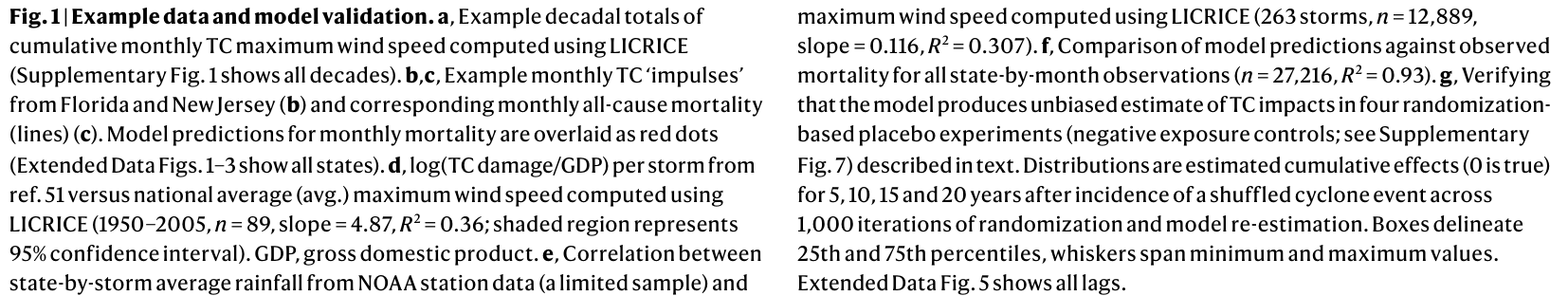 Kelsey Pukelis, Natural Disasters, April 23, 2025
40
Intuition for deconvolution methods
Use deconvolution to recover the characteristic impulse-response function for a TC impulse
“This approach searches for an impulse-response function…
“…that best fits the observed outcome data” 
 evaluate predictiveness + placebo checks
 concern about overfitting?
“…subject to the constraint that TCs share a characteristic impulse-response function” 
 assumes that mortality responds similarly for all disaster events 
“…that estimates the effect of each TC accounting for the potential overlapping impact of all other TCs,” 
 identifies long-run effects of a single disaster
“…assumes that the overlapping responses influencing mortality at a moment in time are additively separable”
 additive separability assumption rules out compounding effects of multiple disasters close together
Kelsey Pukelis, Natural Disasters, April 23, 2025
41
[Speaker Notes: “…if applied to all TCs in the data simultaneously, best fits the observed outcome data.”]
4 permutation tests
“We use these randomizations to examine the likelihood of randomly obtaining an entire impulse-response function similar our actual estimate, if in reality no such relationship exists in the data.”
“In each case, this shuffling should break any correlation between TC incidence and mortality such that an unbiased estimate of the effect of shuffled TCs on mortality is zero.” 
(1) total randomization: we shuffle all TC observations
“Our model does not generate spurious associations between mortality and… the unconditional distribution of TC events”
(2) within state randomization: shuffle the sequence of TCs each state experiences
…average cross-sectional patterns across states
(3) within month randomization: shuffle the TC experienced across states within each month of sample 
…secular national trends
(4) across state randomization: we block-shuffle complete TC time series across states, keeping the sequence of storms as blocks
…temporal-trends within states
Kelsey Pukelis, Natural Disasters, April 23, 2025
42
Robustness to modelling assumptions
Kelsey Pukelis, Natural Disasters, April 23, 2025
43
Effects by TC incidence; coastal pop. size
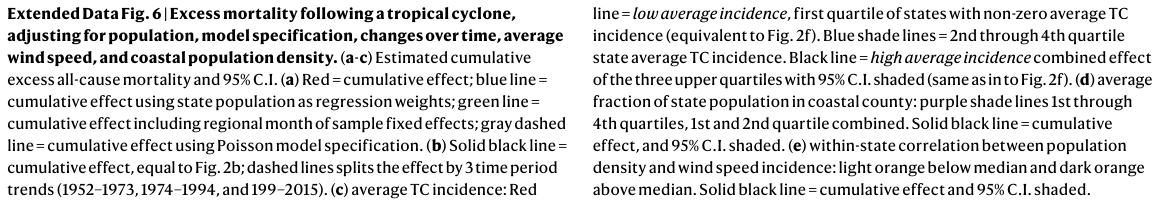 Kelsey Pukelis, Natural Disasters, April 23, 2025
44
Calculating mortality burden
Burden section
Main 
figure
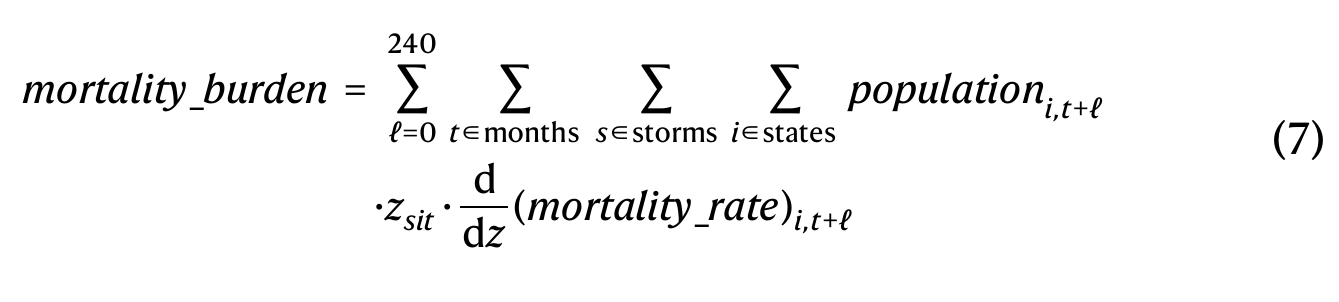 Kelsey Pukelis, Natural Disasters, April 23, 2025
45
Kelsey Pukelis, Natural Disasters, April 23, 2025
46